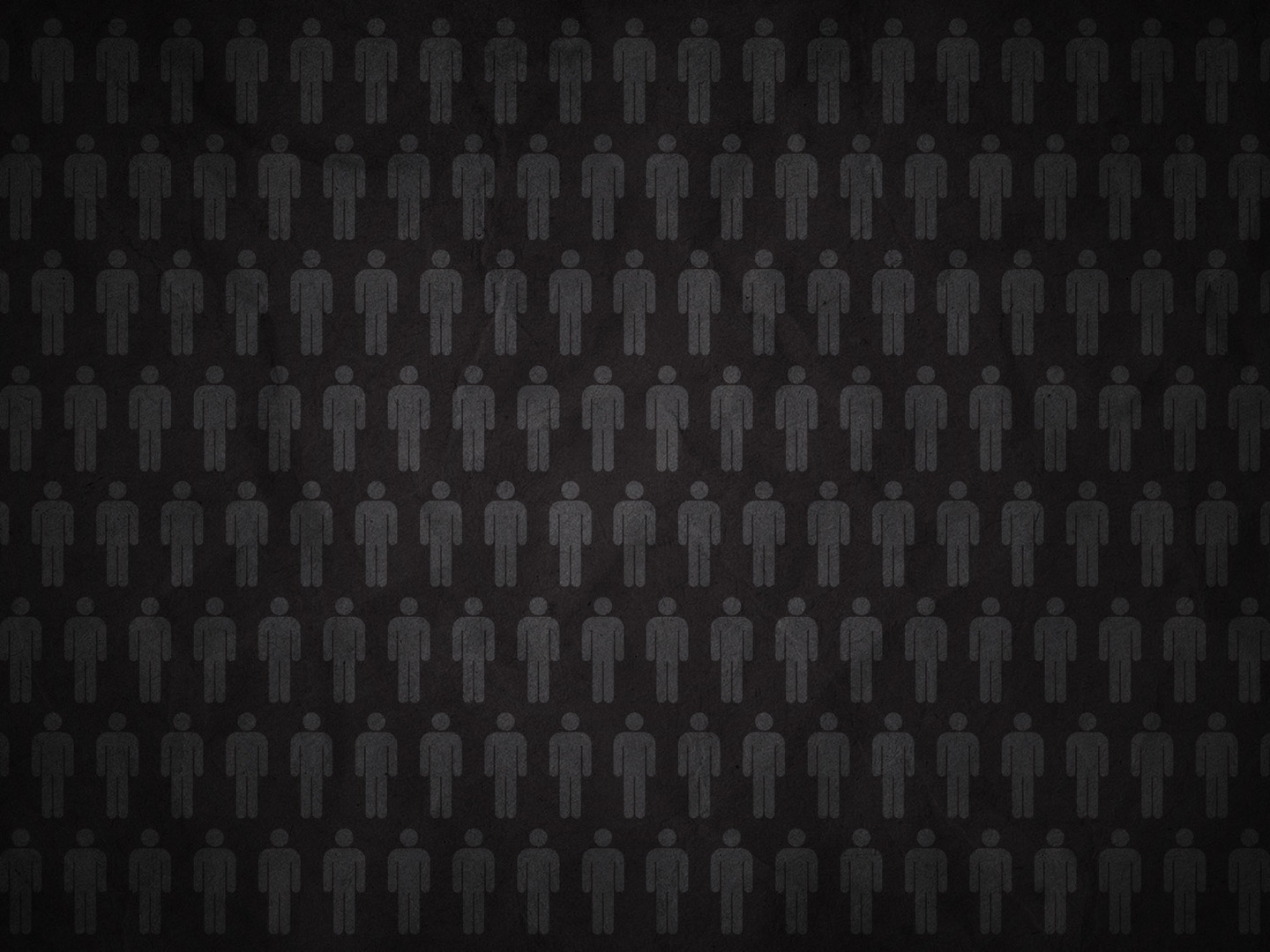 CHURCH
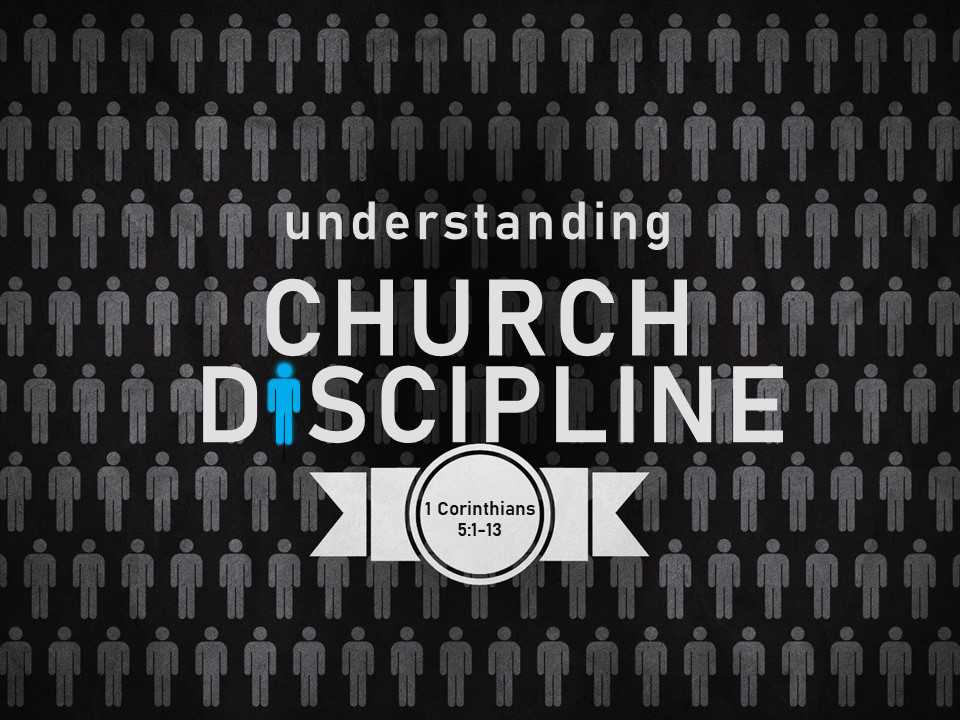 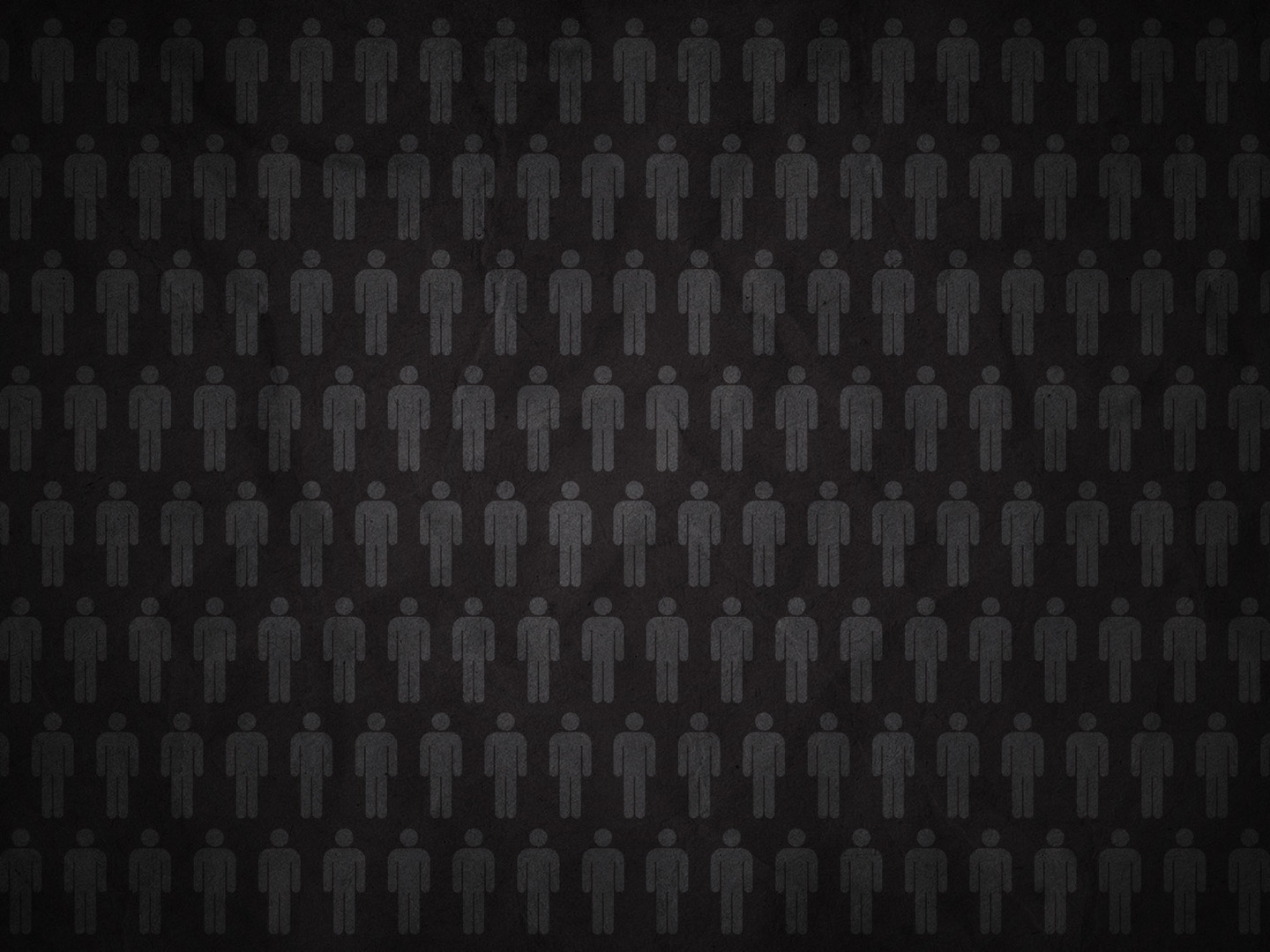 1 Corinthians 5:1-2

1 It is actually reported that there is sexual immorality among you, and of a kind that is not tolerated even among pagans, for a man has his father's wife. 2 And you are arrogant! Ought you not rather to mourn? Let him who has done this be removed from among you.
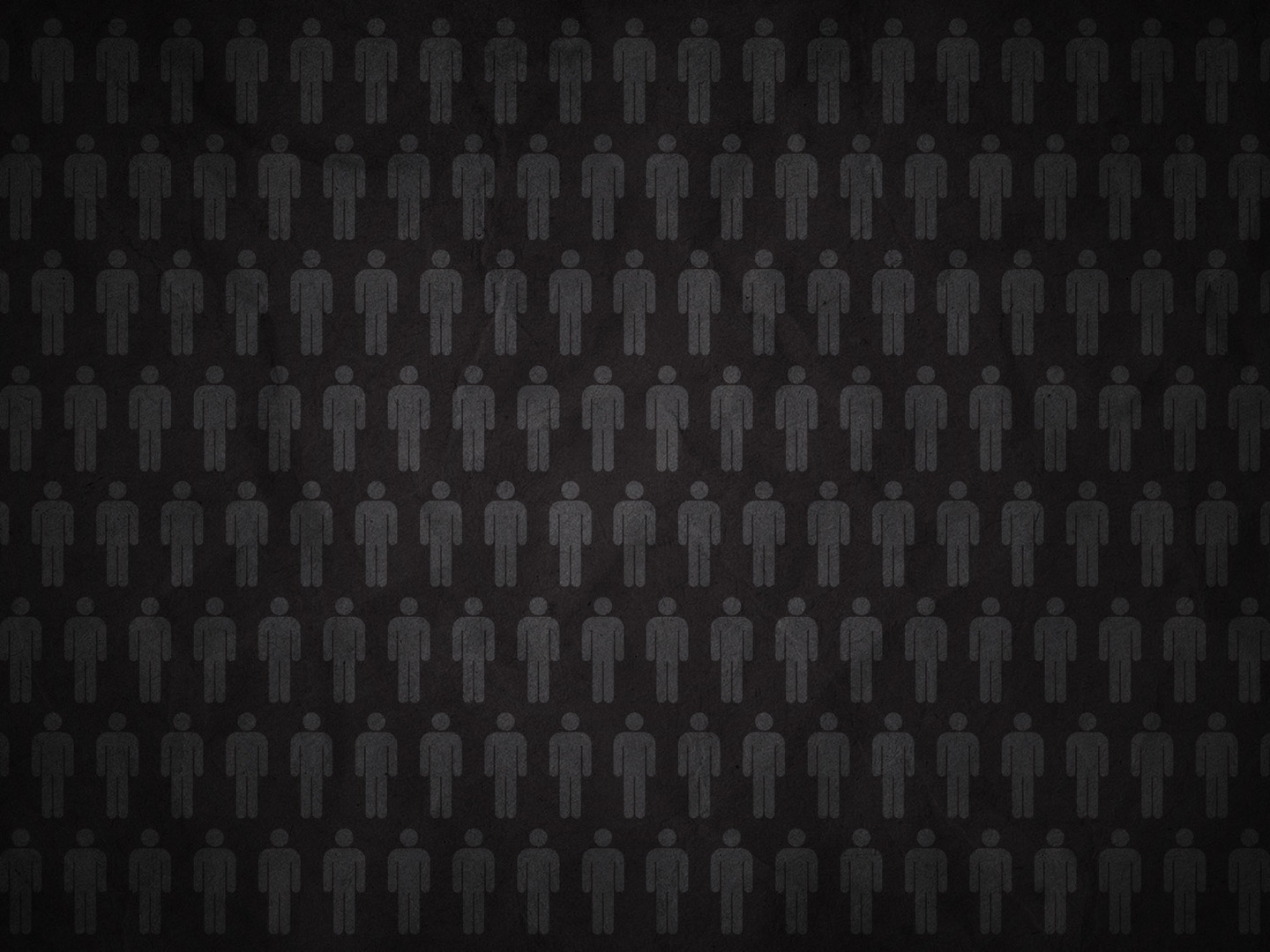 1 Corinthians 5:3-5

3 For though absent in body, I am present in spirit; and as if present, I have already pronounced judgment on the one who did such a thing. 4 When you are assembled in the name of the Lord Jesus and my spirit is present, with the power of our Lord Jesus, 
5 you are to deliver this man to Satan for the destruction of the flesh, so that his spirit may be saved in the day of the Lord.
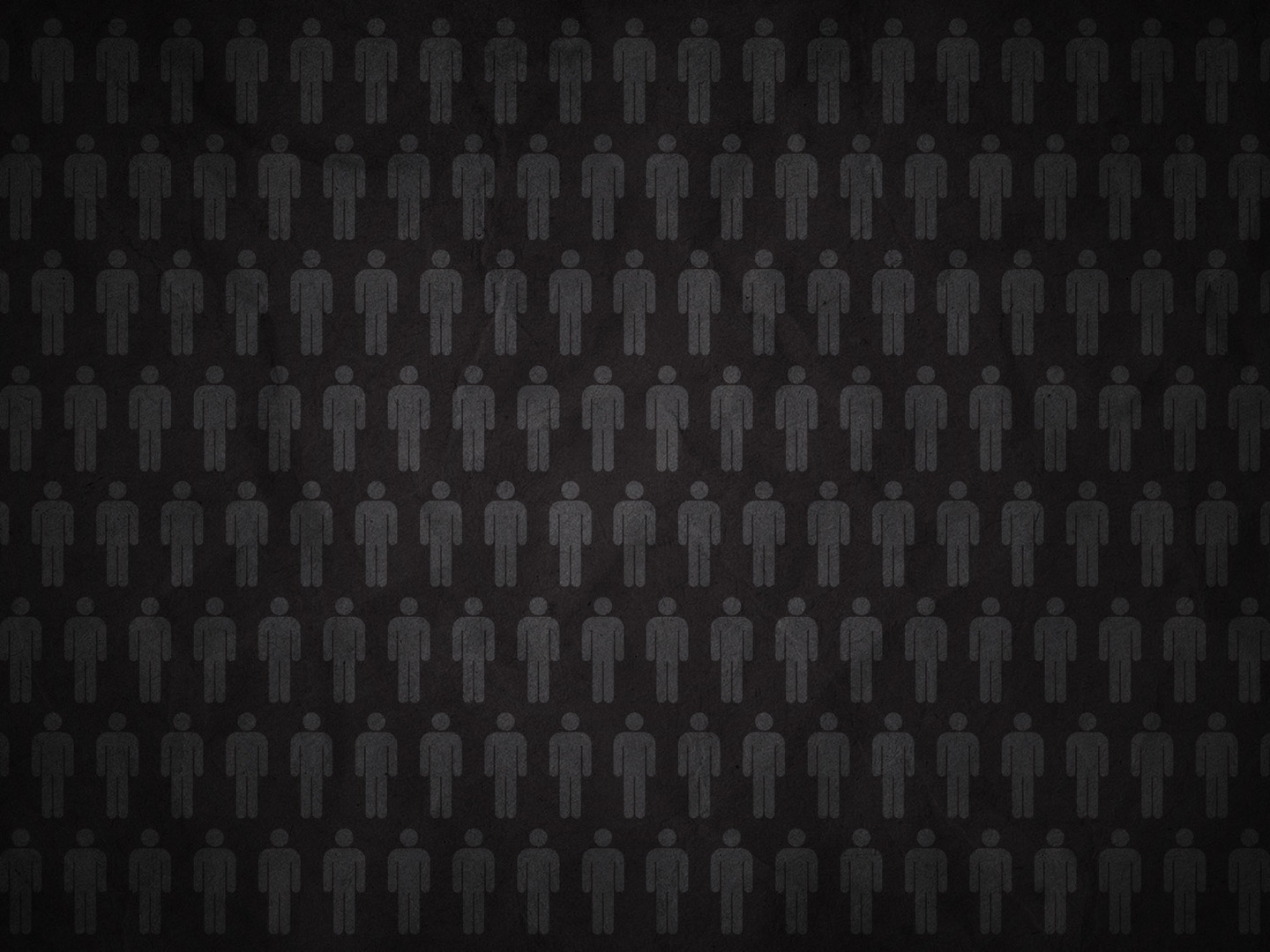 1 Corinthians 5:6-8

6 Your boasting is not good. Do you not know that a little leaven leavens the whole lump? 7 Cleanse out the old leaven that you may be a new lump, as you really are unleavened. For Christ, our Passover lamb, has been sacrificed. 8 Let us therefore celebrate the festival, not with the old leaven, the leaven of malice and evil, but with the unleavened bread of sincerity and truth.
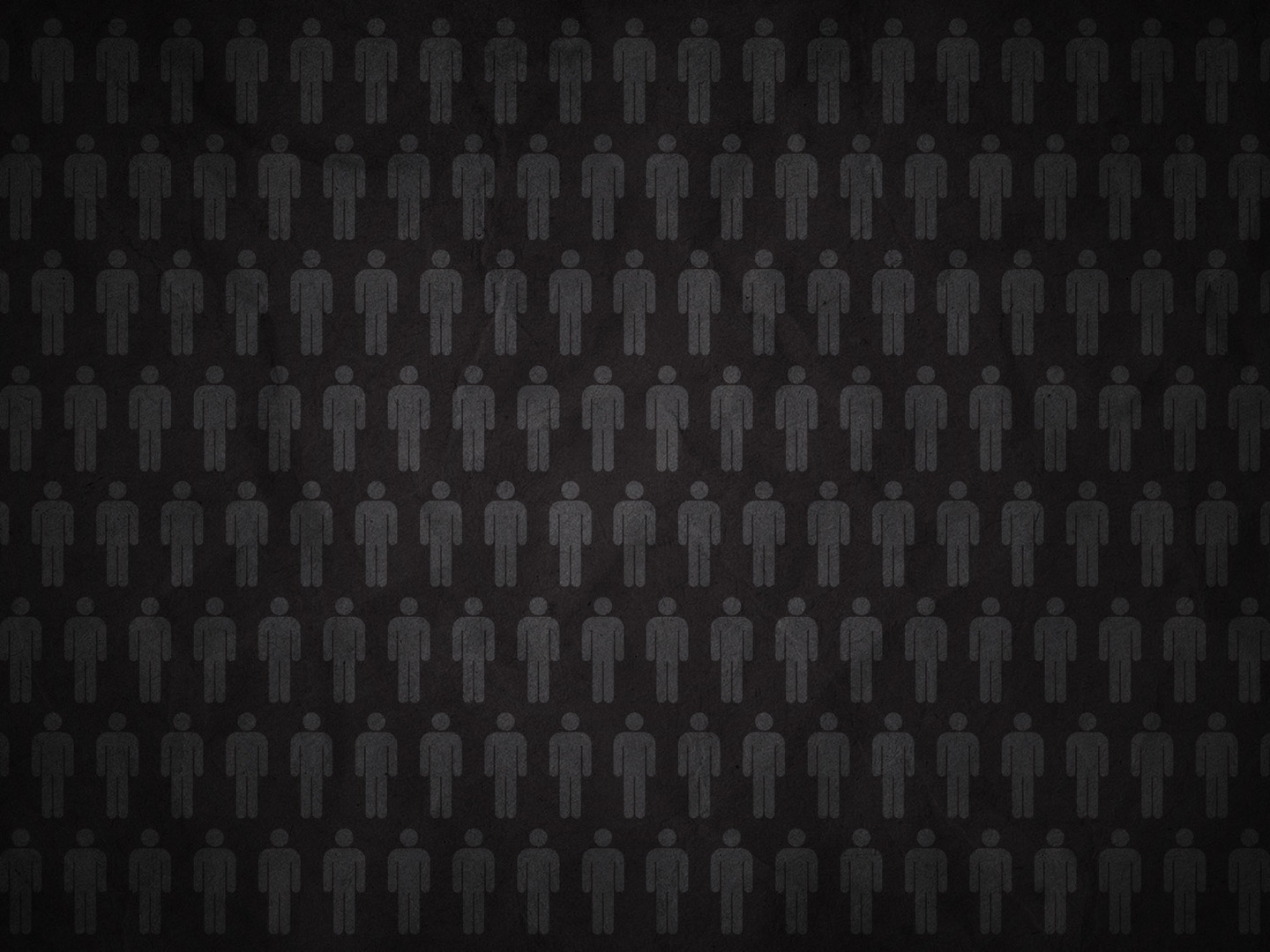 1 Corinthians 5:9-10

9 I wrote to you in my letter not to associate with sexually immoral people— 10 not at all meaning the sexually immoral of this world, or the greedy and swindlers, or idolaters, since then you would need to go out of the world.
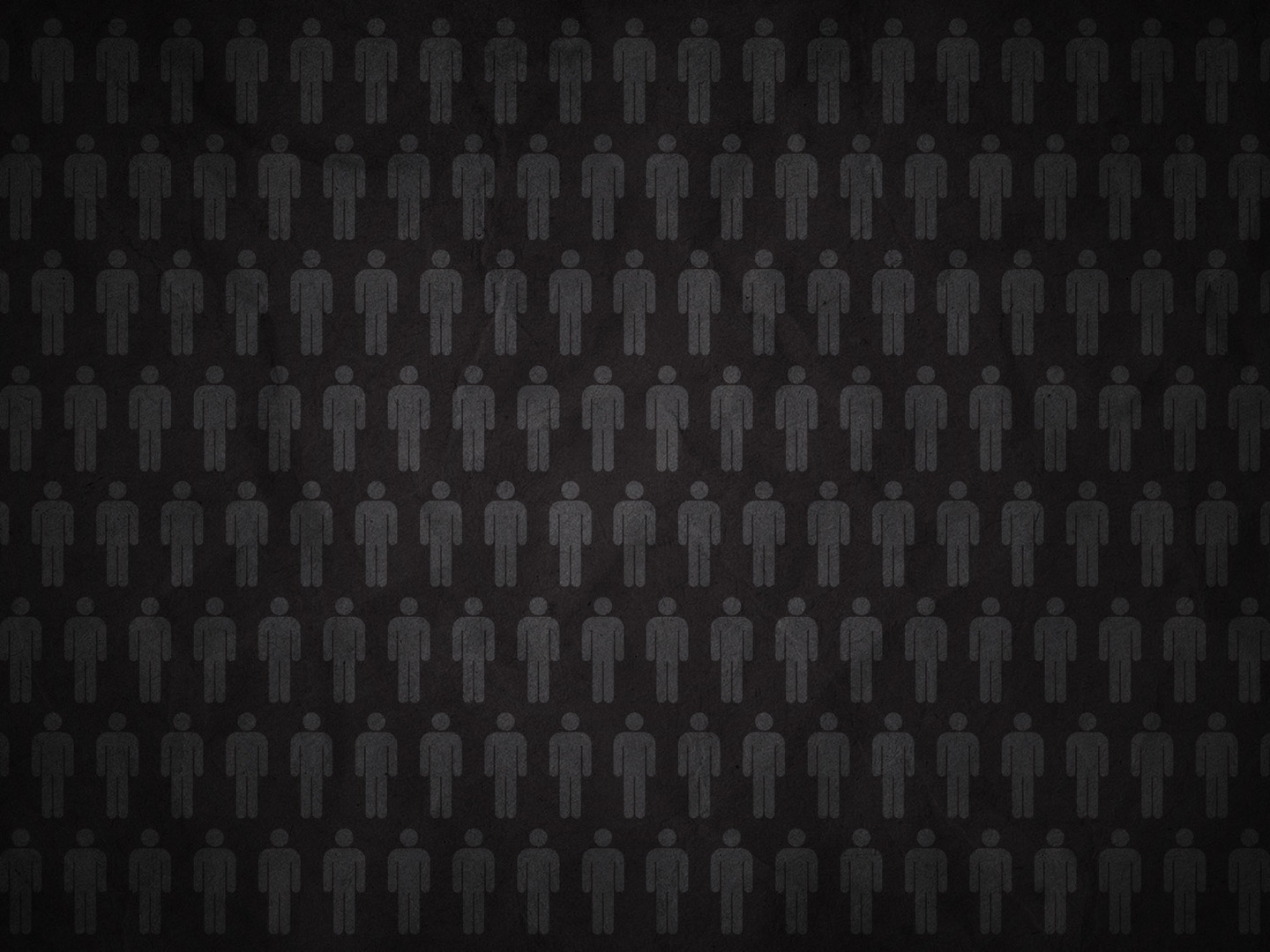 1 Corinthians 5:11-13

11 But now I am writing to you not to associate with anyone who bears the name of brother if he is guilty of sexual immorality or greed, or is an idolater, reviler, drunkard, or swindler—not even to eat with such a one. 12 For what have I to do with judging outsiders? Is it not those inside the church whom you are to judge? 13 God judges those outside. “Purge the evil person from among you.”
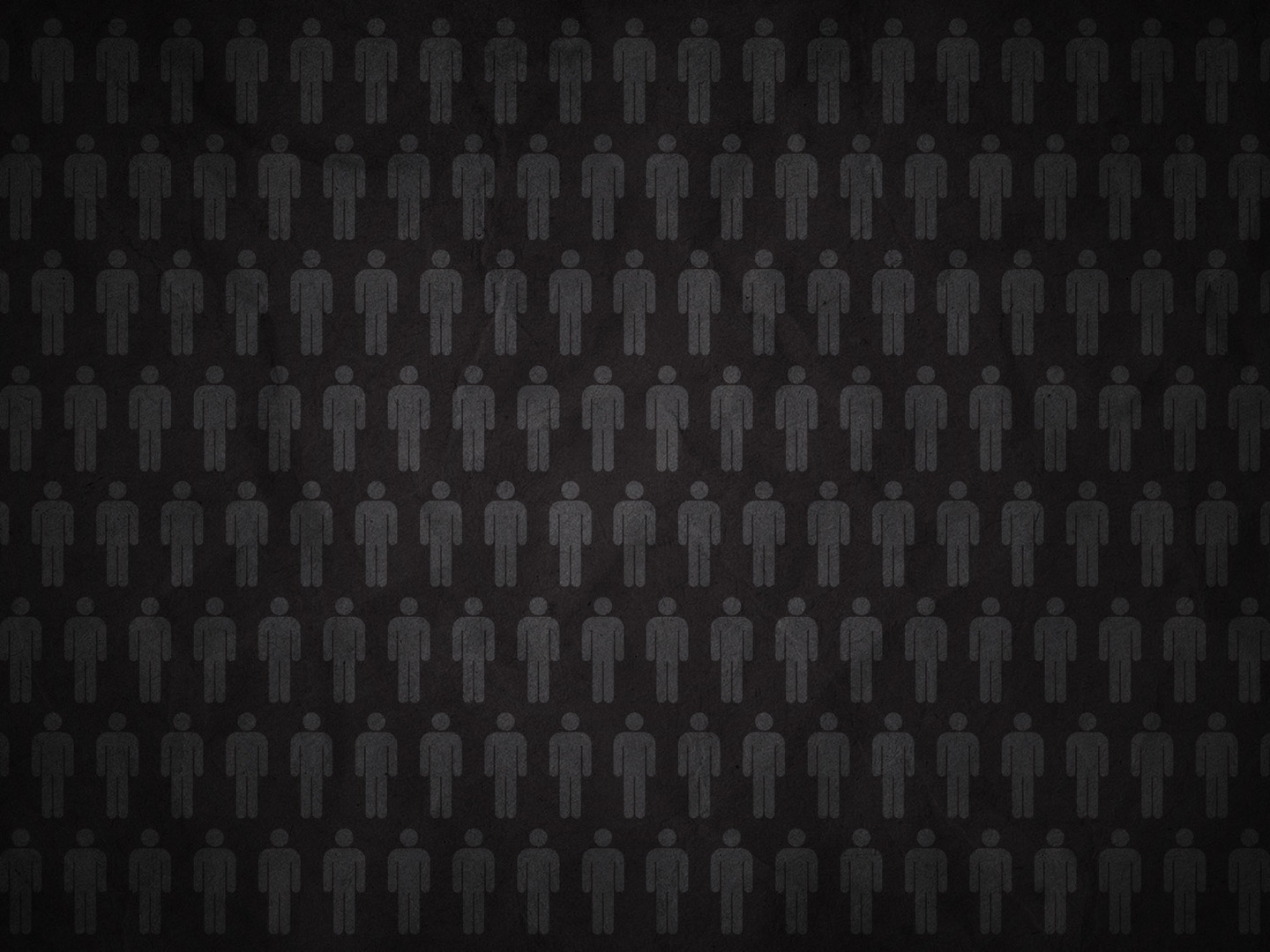 The church is to uphold moral and ethical standards for its members

(vv. 9-12)
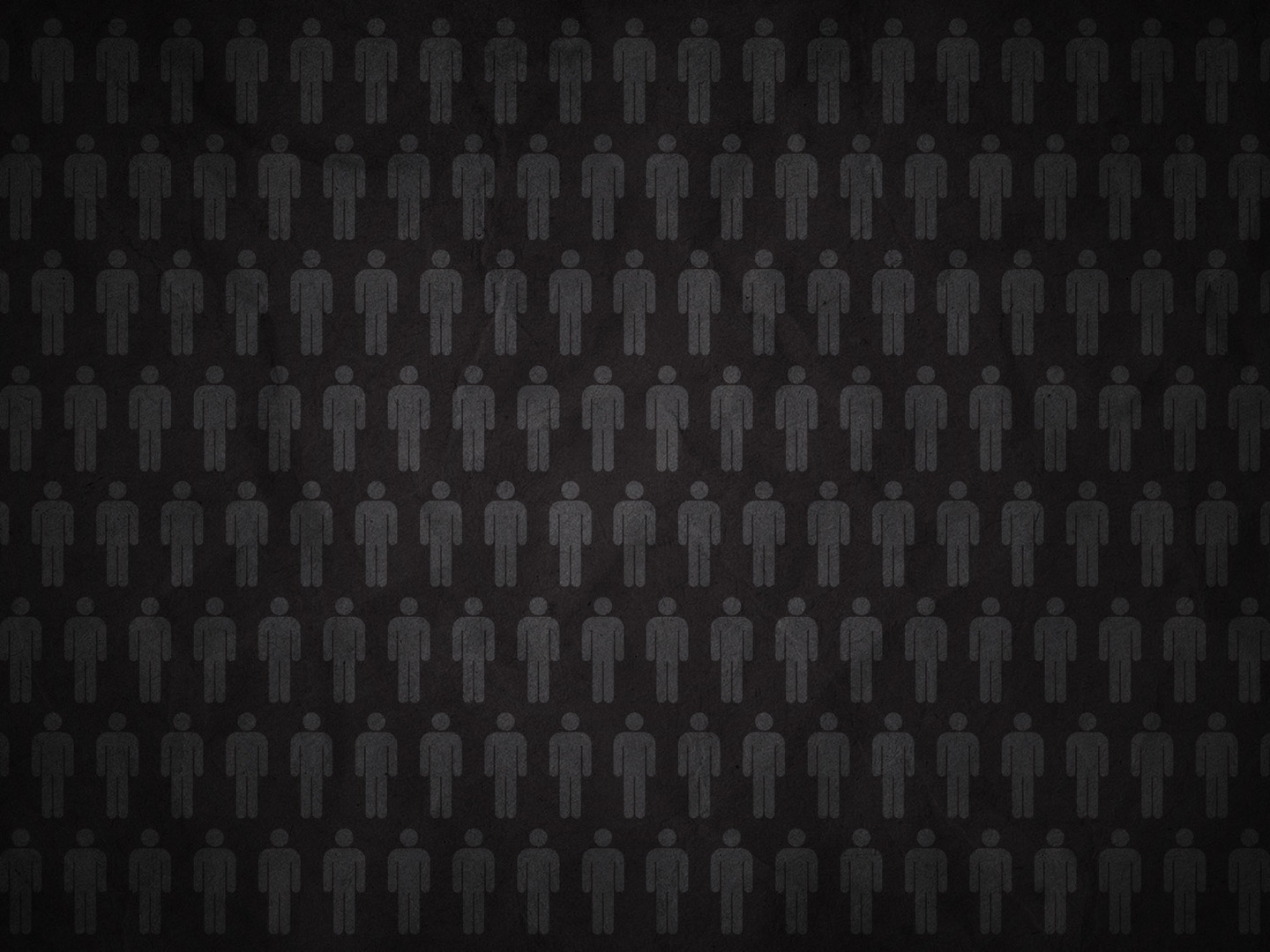 Disciple is to be reserved for impenitent sin

(Matt. 18:15-20)
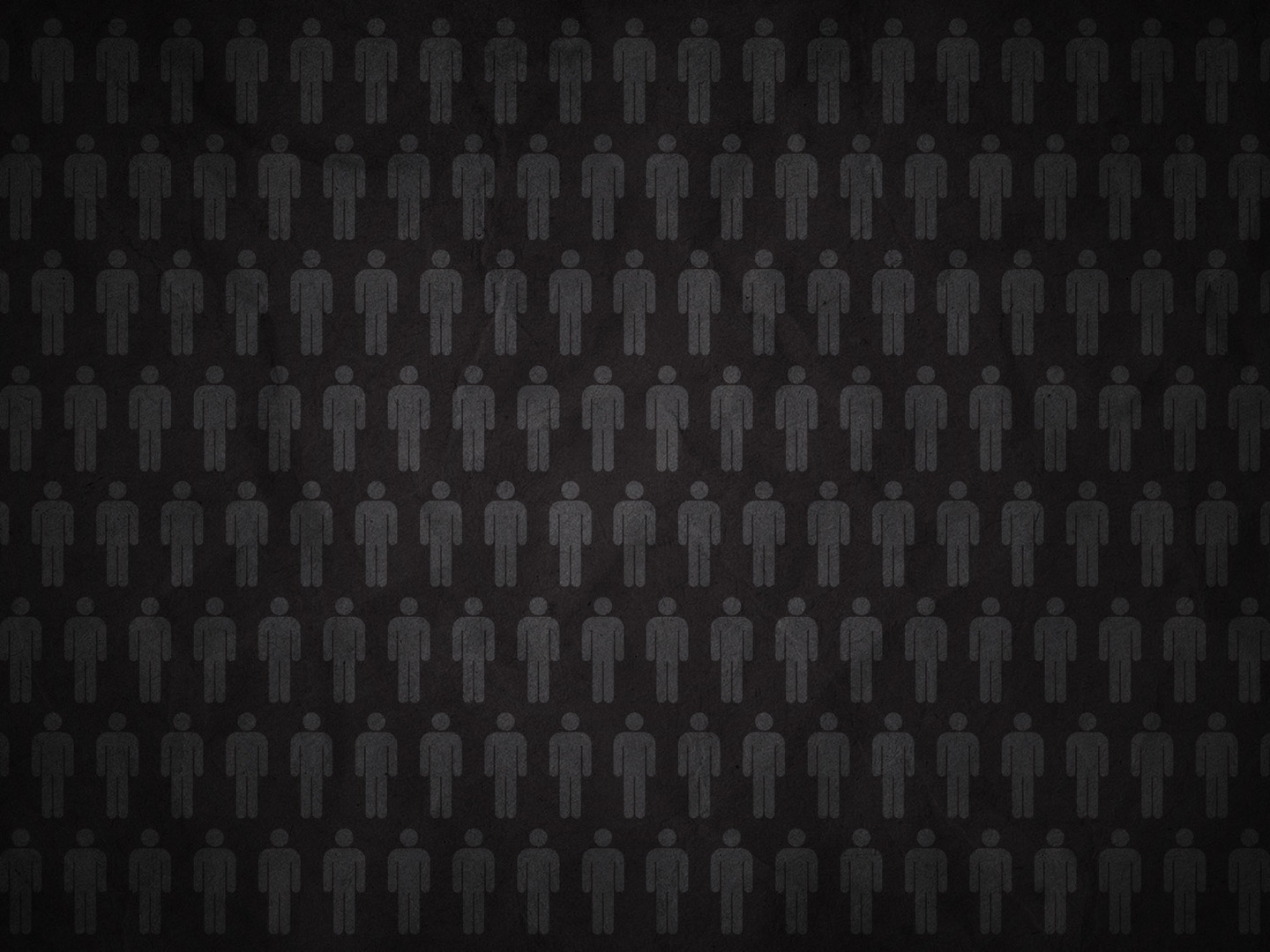 Why remove an unrepentant person?

So Christ’s name can be disassociated from sin (v. 1)

2.	   To keep sin from spreading (v. 6)

3.	   To save the soul of the sinner (v. 5)
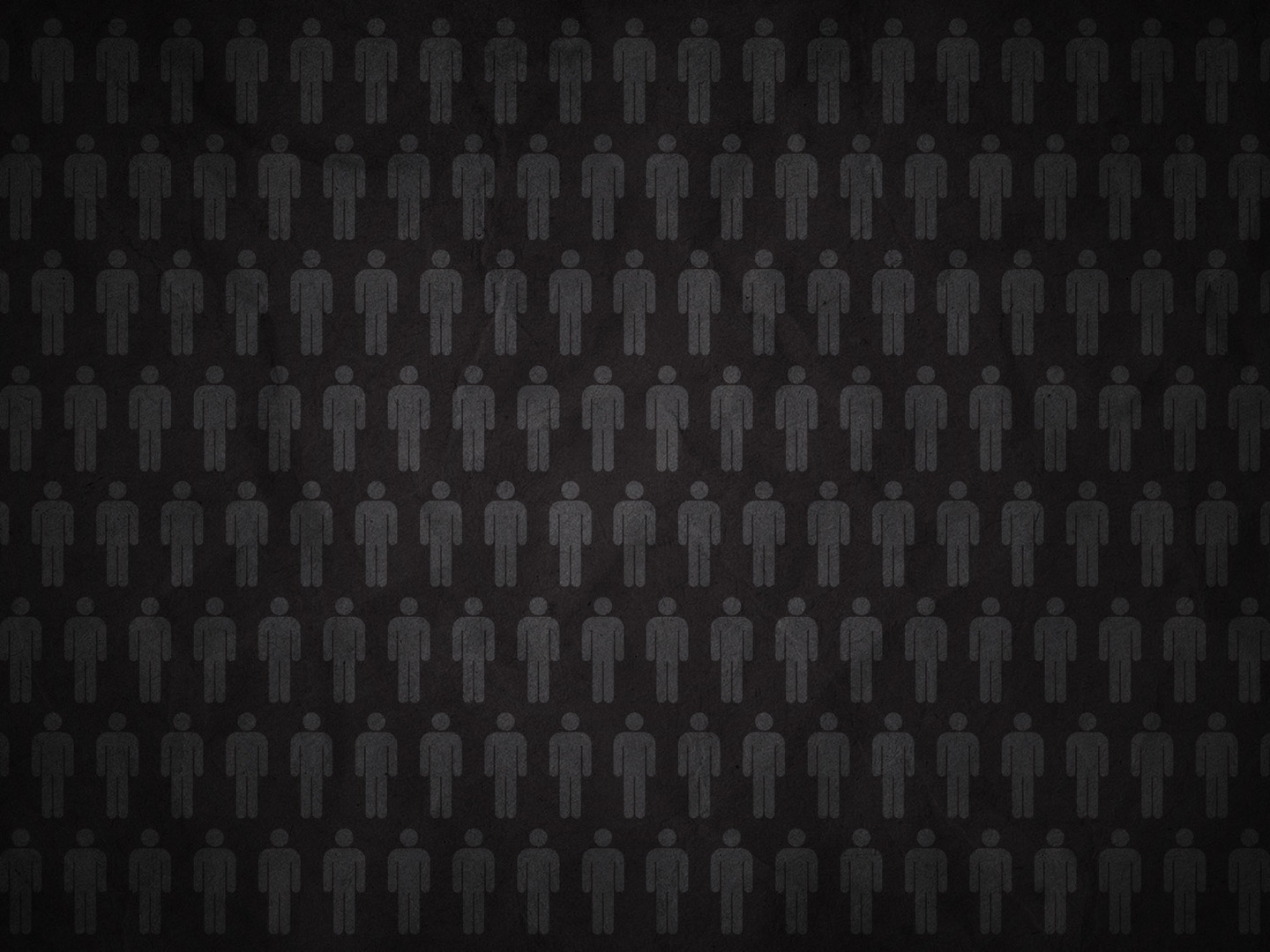 Disciple is about love, care, and concern 

(1 Cor. 5:5; 2 Thess. 3:14-15; 
Prov. 6:23; Heb. 12:11)
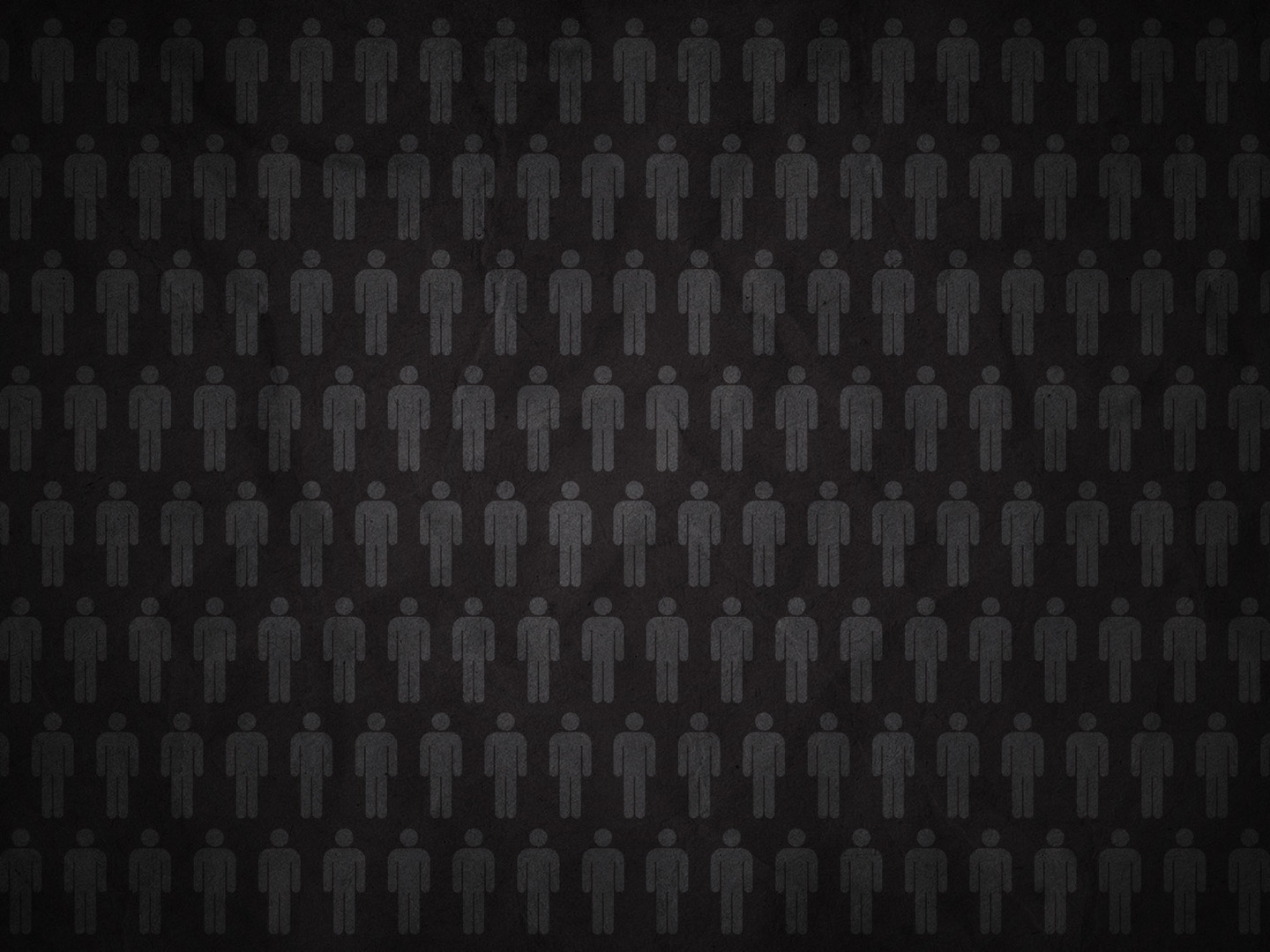 Matthew 18:15-17

15 “If your brother sins against you, go and tell him his fault, between you and him alone. If he listens to you, you have gained your brother. 16 But if he does not listen, take one or two others along with you, that every charge may be established by the evidence of two or three witnesses. 17 If he refuses to listen to them, tell it to the church. And if he refuses to listen even to the church, let him be to you as a Gentile and a tax collector.
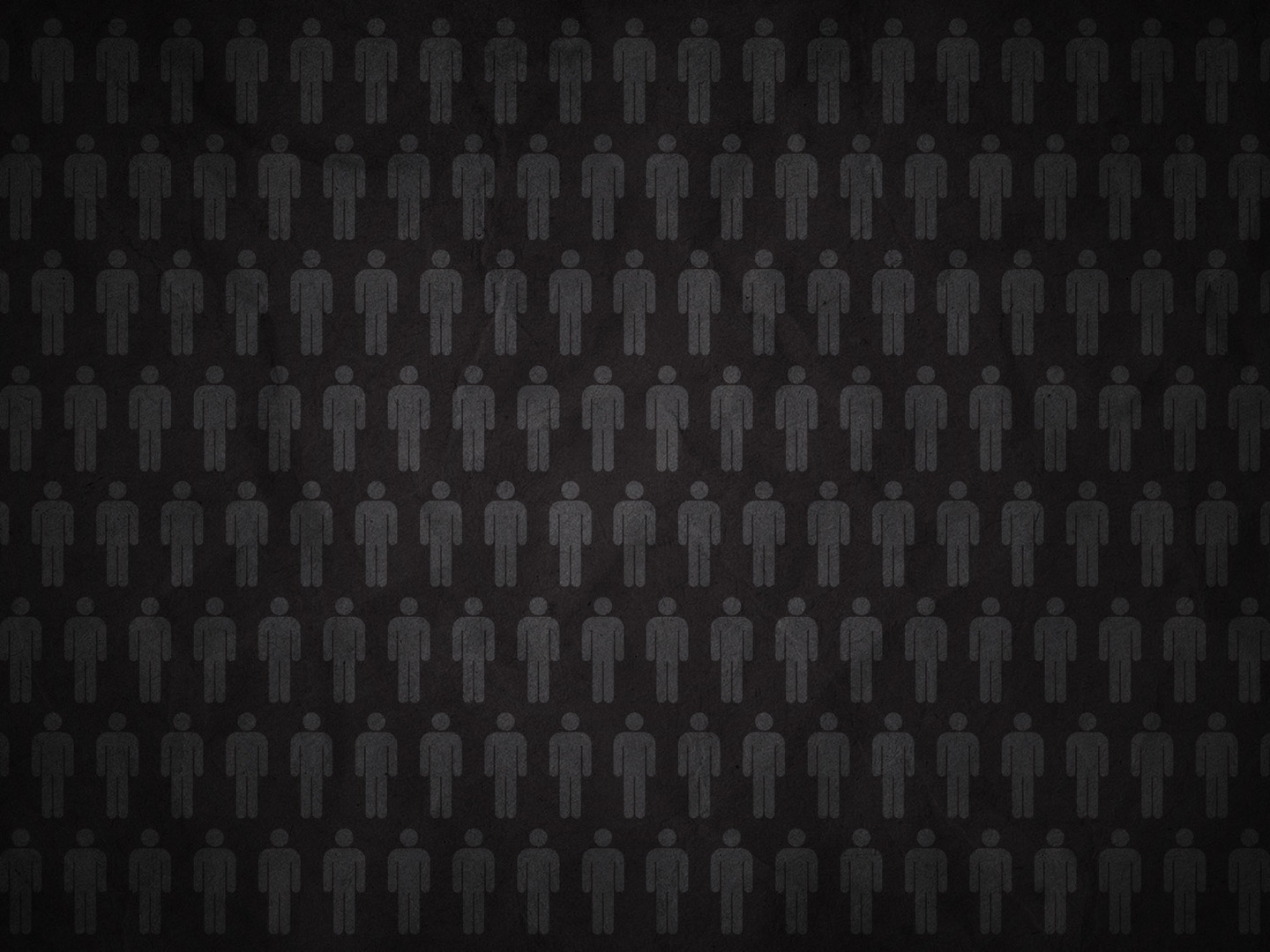 How to approach a person in sin

Keep it private (Matt. 18:15)

If they don’t repent, take one or two people with you (Matt. 18:16)

If they still don’t repent, tell it to the church       (Matt. 18:17)

If they still don’t repent, withdrawal fellowship  (Matt. 18:17)
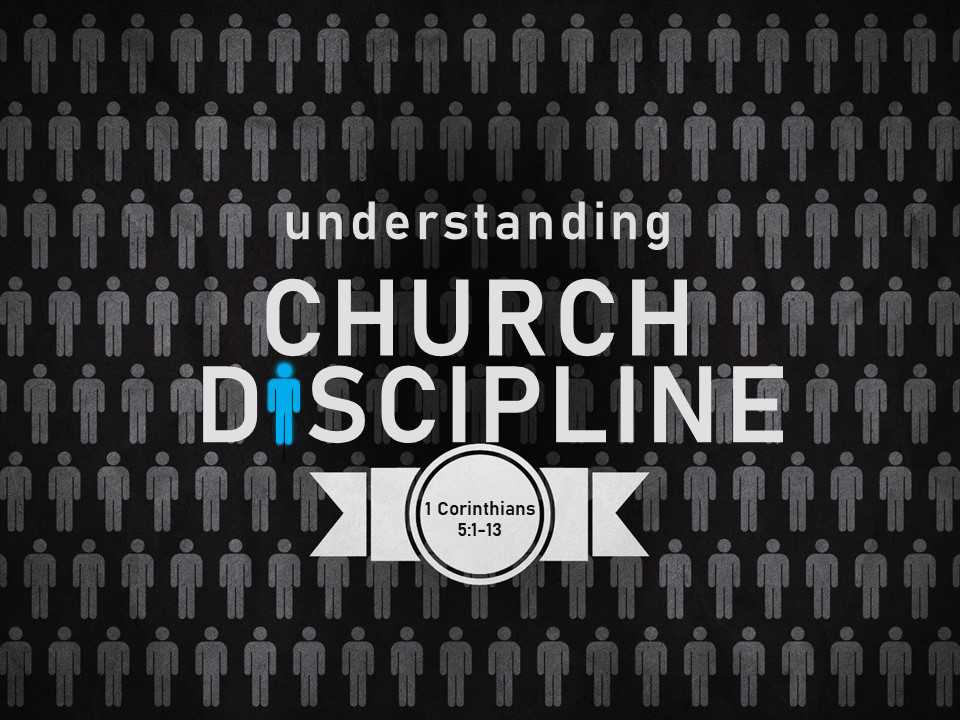